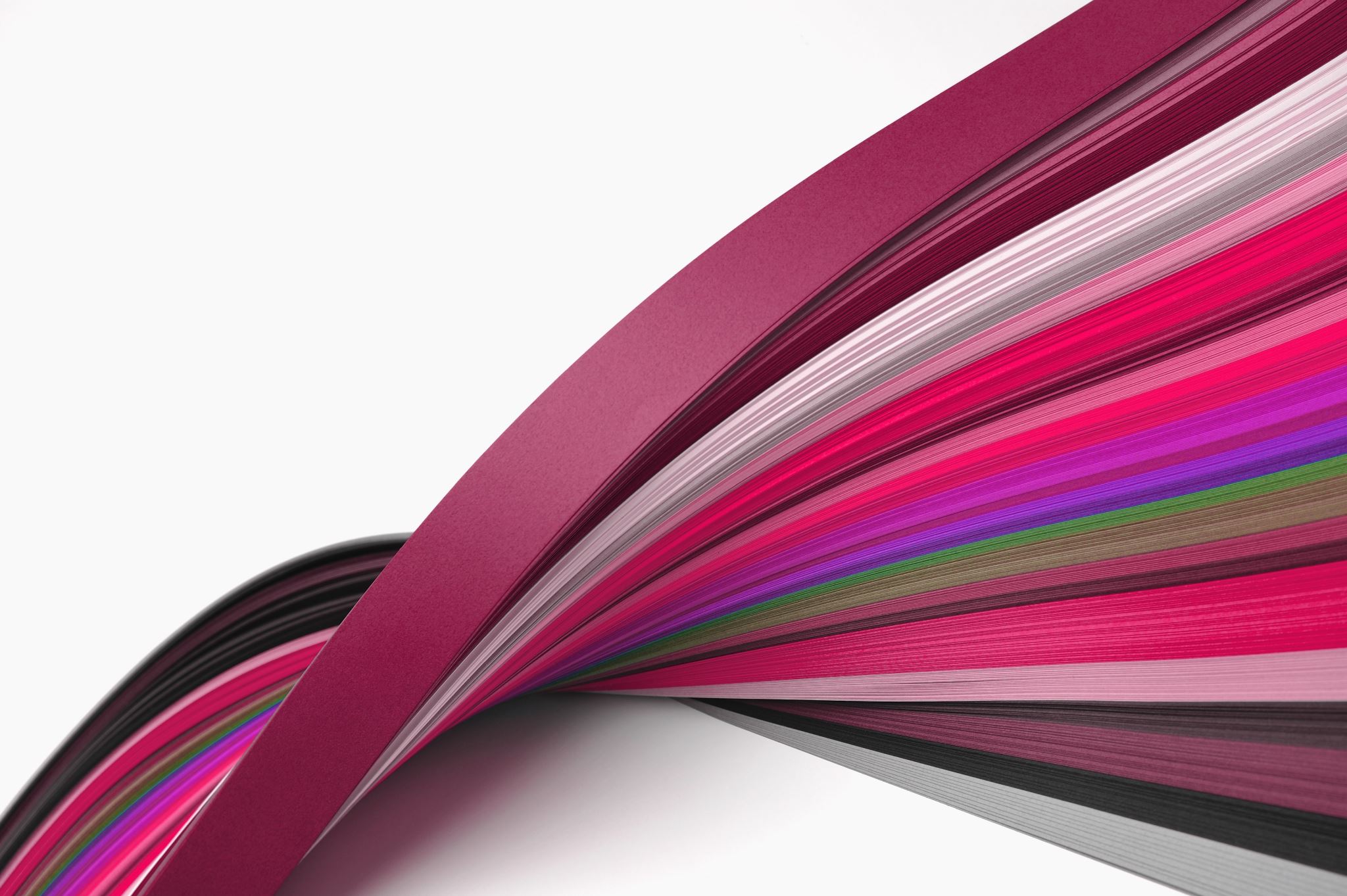 Komolá tělesa
Komolý jehlan - objem
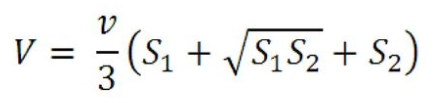 Komolý jehlan - povrch
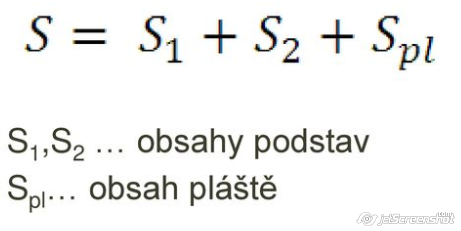 Komolý kužel - povrch
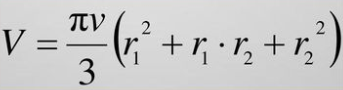 Komolý kužel - povrch
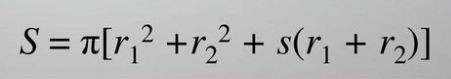